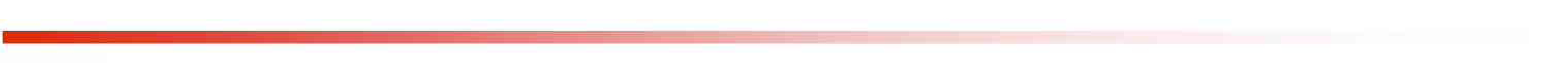 PrescriberPotential RiskIndex
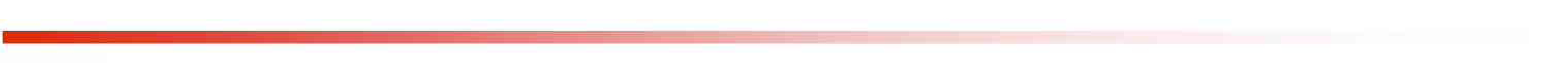 Prescriber Potential Risk Indexing Approach
Parameters:
Targeted Drug(s) = Oxycodone (all items)
Timeframe = updated monthly, ranking and trends based on rolling 3 months 
Location = Chainwide, includes retail, on-site and worksite pharmacies
Objectives:
Combine multiple high risk variables into one analysis into order to produce a Composite Potential Risk Score, and rank accordingly 
All prescribers in chain ranked on an ongoing basis
Combine our business insights with data under review by DEA and factors being highlighted by Cardinal
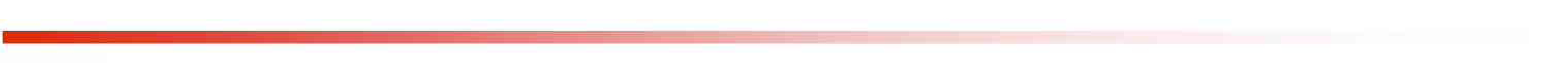 Reducing the list of Prescribers to a workable list
Have filled at 1 prescription (any type) in last 12 months
Have filled at least 1 prescription for Oxycodone family  in last 12 months
Have filled at least 1 prescription for Oxycodone 15/30  in last 12 months
Have filled, on average, at least 1 prescription for Oxy 15/30 per week for the past 3 months